WELCOME
 
TO

NAAC PEER TEAM  






Prof. Arun Diwaker Nath Bajpai (Chairperson)
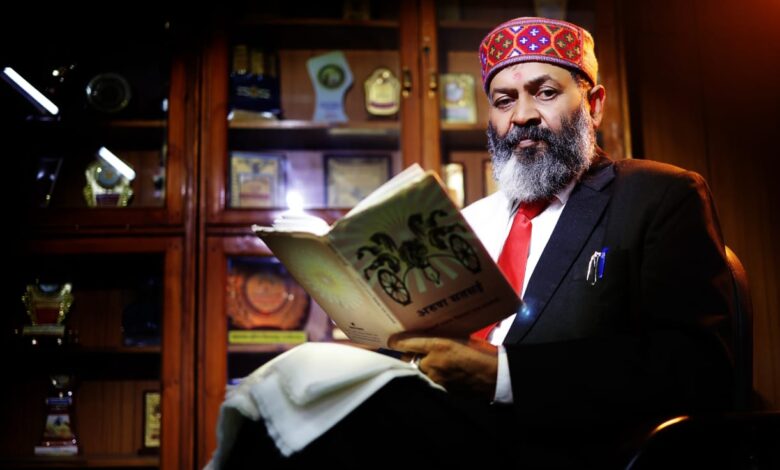 WELCOME
 
TO

NAAC PEER TEAM





    Prof. Venkatraman Ardhanary (Member)                            Prof. M.P. Rajan (Member) 







Prof. Venkatraman Ardhanary (Member)

Prof. Rajan M P(Member)
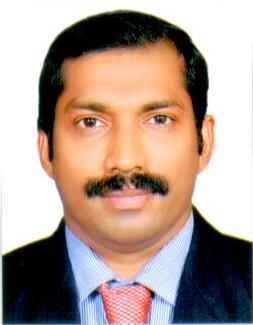 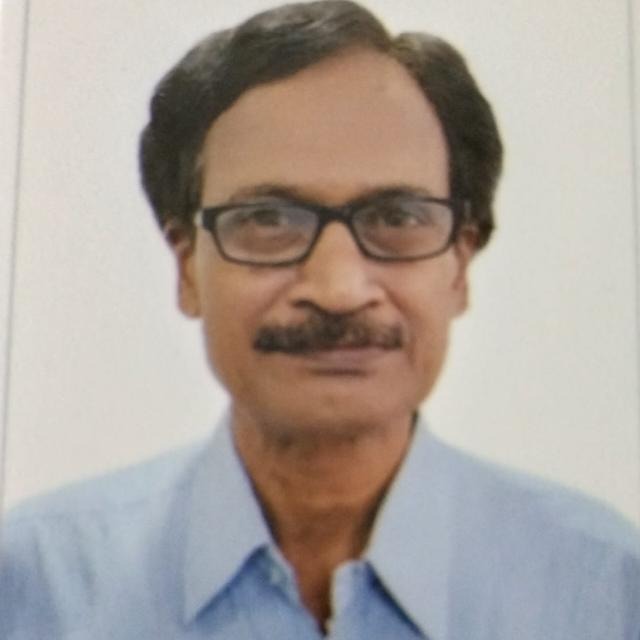 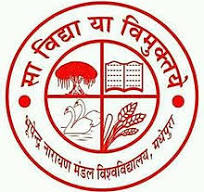 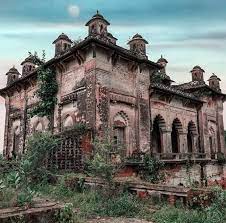 M.H.M. College, Sonbarsa is maintained by MHRD under the program ‘All India Survey of Higher Education’. We represent the same facts in a user-friendly way. If you’re looking for more details regarding admission/application forms, syllabus, courses offered, results or examinations schedule, kindly contact the relevant department of the college.
In order to provide good quality higher education to the people of Sonbarsa Raj situated in the Kosi region, the royal family of the region envisioned to set up a college soon after the independence of the India. Hon. Ambika Prasad Singh, a royal family member, made serious attempts to establish a college but unfortunately could not succeed. The present institution (M.H.M College) was finally set up by the Honourable Dr. Arjun Kumar Singh, a descendent of the Sonbarsa Raj royal family on May 20, 1969.
Maharaja Harivallabh Narayan Singh of      		Sonbarsa Raj
Maharaja Harivallabh Memorial College, Sonbarsa (Saharsa)(A Constituent Unit of B.N. Mandal University, Madhepura)
Recognized under 2 (f) in 08/02/1983  & 12 (B) in 08/02/1983 of UGC Act
COLLEGE PROFILE
VISION
MISSION
To provide access to quality higher education to the youth.

To ensure social justice, equity and commitment to national priorities.

To promote competence to address challenges in a fast changing world.
Intellectual, spiritual and physical  growth of all stakeholders through pursuit of excellence in learning.
CURRICULAR  ASPECTS
CURRICULUM DESIGN AND DEVELOPMENT
DESIGN:
Feedback from Students, Alumni & any desired person.
MECHANISM:	Online feedback is being facilitated by College official website and also offline feedback system is being facilitated by complaint box from all the above aforesaid person or association.
DEVELOPMENT:
CBCS syllabus introduced from 2023-24.
Syllabus has been provided by the Govt. of Bihar. 
10 CGPA points as per CBCS.
ACADEMIC PROGRAMME
Science							      : 05 Core Subjects
Arts									:04 Core Subject.
Humanities							:07 Core Subject.
VAC									:10
SEC									:05
AEC									:04
SELF  FINANCING  COURSES	: 01
       (Applied for approval to AICTE)
BCA
ACADEMIC FLEXIBILITY
Academic Flexibility under CBCS system in core, AEC Ability Enhance Course, MDC (Multidisciplinary Course), VAC  (Value Added Course) 
Credit transfer facility in CBCS
SKILL DEVELOPMENT PROGRAMME
SKILL ENHANCEMENT COURSE HAS BEEN PROVIDED VIA CBCS SYSTEM.
CURRICULUM ENRICHMENT
Approval for  New Programs BCA  has been sent to AICTE in March 2024.
Skill development Programme, Value added Courses & Ability enhancement Course introduced via CBCS.
	Proposal  Submitted for B.Ed., B.P.Ed., YOGA, BLISS & P.G. (Science & Art)   to the Department of Higher Education, Govt. of Bihar after due consideration with Senate & Syndicate of B.N. Mandal University, Madhapura.
FEEDBACK   SYSTEM
ONLINE /OFF-LINE FEEDBACK  SYSTEM FROM :
STUDENT
FACULTY:
ALUMNI 
EMPLOYERS & INDUSTRILIST
ACTION TAKEN ON CURRICULUM:
SKILL  ENHANCEMENT  COURSES
Value Added Courses
Ability Enhancement Courses
TRANSLATION (HINDI TO ENGLISH & ENGLISH TO HINDI)
TWINNING UG PROGRAMME
REMEDIAL COACHING 
TEACHING IN SMART CLASS
TEACHING-LEARNING AND EVALUATION
STUDENT ENROLLMENT AND PROFILE
STUDENT DIVERSITY
Orientation /Introduction Programme for freshers
English Language classes for vernacular students
Remedial  Coaching
Doubt removal classes
Motivation for Advanced learners, Prizes & Awards
Seminar Presentation
Facilities for Catering to the need of differently- abled students & Scholarship
TEACHING LEARNING PROCESS
Academic calendar followed.
Lesson Plan & Progress register is maintained by teachers.
Apart from Lecture Method : Practical classes/Field study/Science Exhibition/group discussion/creative writing are also practiced.
E-learning ,virtual groups.
Co- Curricular activity for holistic development.
Dance/music/Art & painting  for nurturing  creativity.
Continuous examination and evaluation.
Hand notes, study materials & web links.
Mentoring to all students.
Project Preparation & Seminar.
TEACHER QUALITY
STAFF DEVELOPMENT PROGRAMME
ACADEMIC DEVELOPMENTS
Author of Text/Reference/Edited books	: 17		         


	Seminars organized : 
National Seminar/Webinar		:02
EVALUATION PROCESS  & REFORMS
P
R
O
C
E
S
S
REFORMS
Photocopy of answer script on demand
RESEARCH CONSULTANCY & EXTENSION
CONSULTANCY
Policy: Individual level and Non-Revenue nature 
Dept of Zoology	 		: On Vermiculture to local farmers through 										  students.
Dept of Botany 	 		: From Lab to Land through students

IQAC 		   				: Help other colleges on IQAC and 			                                								  preparation of SSRs for NAAC
EXTENSION AND INSTITUTIONAL SOCIAL RESPONSIBILITY
02 State level talent recognition awards by NCC.
NSS, State level prize by NSS Volunteer.
Self defense for girls
Computer training to students.
Plantation in 2 acres of land.
Annual Van Mohotsav.
Disaster Management Training by NSS/NCC.
Health, sanitation and education. 
Beti Bachao & Beti Padhao Abhiyan 
Swachh Bharat Abhiyan
INFRASTRUCTURE AND LEARNING RESOURCES
LIBRARY
PHYSICAL
Infra
IT
PHYSICAL INFRASTRUCTURE
TOTAL BUILT UP AREA: 13 Acre.
ACADEMIC BLOCK: Class Rooms (9) & Smart class rooms(01)
LABORATORIES & COMPUTER LAB: Art & Science Laboratories (05), Computer Lab. (01), ICT Lab (1).
ADMINISTRATIVE BLOCK: Accounts ,Examination, Principal’s Office and Admission Section.
LEARNING  CENTRES: Library & E-Library
SPORTS FACILTY: Outdoor stadium for Football, Volleyball & Cricket, GYM, YOGA
SPIRITUAL CENTRE: Yoga Centre – 02 Acre
COMMON ROOM: Girls/Teachers 
OTHER FACILITIES:
Grievance Redressal Cell , Student’s Union Room, Alumni Association, Woman Harassment Cell Canteen (01),  Sick Room
# A new Academic Block is under construction of 4000 sq ft.
LIBRARY AS A LEARNING RESOURCE
High Speed Internet connectivity of JIO
Built up area				: Within College Campus 
Text books				   	: 9600
Reference books			: 1000
Text/Reference CDs			: 500 
Question Bank				: 150
Student Reading Room 		: 20 capacity
Staff Reading Room 	                :  10 Capacity 			
Issue and Return of books	: Software based
IT INFRASTRUCTURE
Wi-Fi campus (100 Mbps)
Computer Lab with 20 PCs with Internet connectivity.
01 computer labs. 
01 smart classrooms and 04 Science Labs with LCD projector.
IT-enabled Accounts /Establishment & Admission section.
IT based Library access system.
Salary through Online Treasury Management solution  via Univeristy. 
Exam Management Solution  System.
Technician:  For equipment maintenance.
STUDENT SUPPORT &PROGRESSION
STUDENT MENTORING & SUPPORT
Counseling for choosing core & elective subjects.
Extension Cell Units (NCC-1 , NSS – 1) 
Syllabus, College Academic Calendar published in website.
Career counseling.
Grievance redressal mechanism.
Sexual harassment redressal cell
Anti-Ragging Cell
Sanitary napkin dispensing units in Girl’s Common Room
Awards and Prizes for Academic Performance
Cultural and Literary/Inter College Events  
Project Preparation , Workshops and Student Seminars


Mentoring :  Through Qualified Mentors
FINANCIAL ASSISTANCE
Stipend to SC, ST, OBC, Minority students from Govt. of Bihar.

Rs. 50,000/- is being given to all graduates passed girls students from Govt. of Bihar.

Educational loan upto Rs. 4, is being given to all graduates students students from Govt. of Bihar.
STUDENT PROGRESSION
30% from UG to PG to other institute
20% pursue professional courses to other institute
2% in defense  
3% in teaching 
5% in Government  & Corporate services
6% self-employed
9% in NGOs & Social service 

*Approximate data
Source: personal contact/Dept.alumni /college social sites /administrative office
STUDENT PARTICIPATION
Events	No. of Participants
Sports and Games	: 112
Cultural  and Literary events	: 250
NCC	: 52
NSS	: 100  
Quality Volunteer	: 100
Students’ Union Election conducted in 2018
STUDENTS’ ACTIVITIES: SPORTS
Medal  Received:  (32)
Inter college Cricket 	             		: 2023-24
Inter College Wrestling           		: 2022-23


Represented Inter-College : (04)
R.M. College Saharsa, T.P. College, Madhepura, Commerce College Madhepura				 					 				:Wrestling (Men)
T.P. College, Madhepura	 			: Wrestling (Women)
H.S. Collegge, Udakishanganj         : Cricket (Men)
NCC
Activities:
Plantation Programme in and around the campus.
Blood Donation camp.
Save Girl Child Campaign.
National Voters’ Day Rally.
International AIDS Day Rally.
Organized Eye Camp & Health Check-up camp.
Training on Disaster Management. 
Observation of NCC Day on 4th Sunday-November 
NCC Alumni Cadets’ Meet
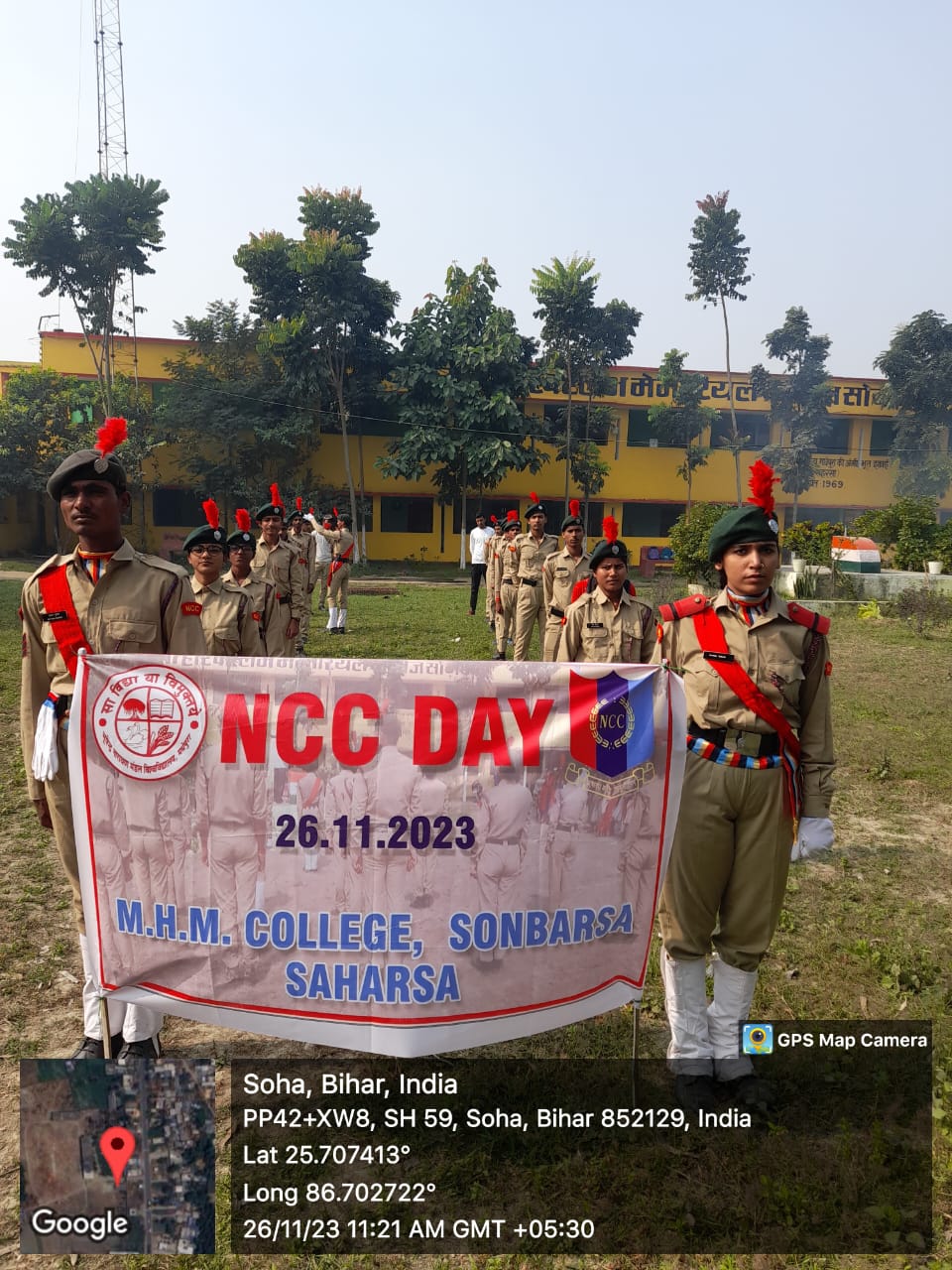 NSS
Relief Programme
Adopted a Village
Health Programme & Camp  “Battle against cancer”/ HIV/AIDS
Environmental related Programme
Historical Sites Preservation 
Orientation Programme & Swachha Bharat Aviyan
Organ Donation Workshop.
Red Ribbon Club.
YOUTH RED CROSS
Mini Marathon on various events
  National Youth Day: 12th January
  Bihar Diwas : 22 March
  World No Tobacco Day : 8th May
  Vana mahosthava : 19th July
  International Youth Day : 12th August
  Teacher’s Day : 5th September
  Voluntary Blood Donation Day : 1st October
  Natural Disaster Reduction Day : 29th October
  World AIDS day : 1st December
  International Volunteers Day : 5th December
CULTURAL ACTIVITIES
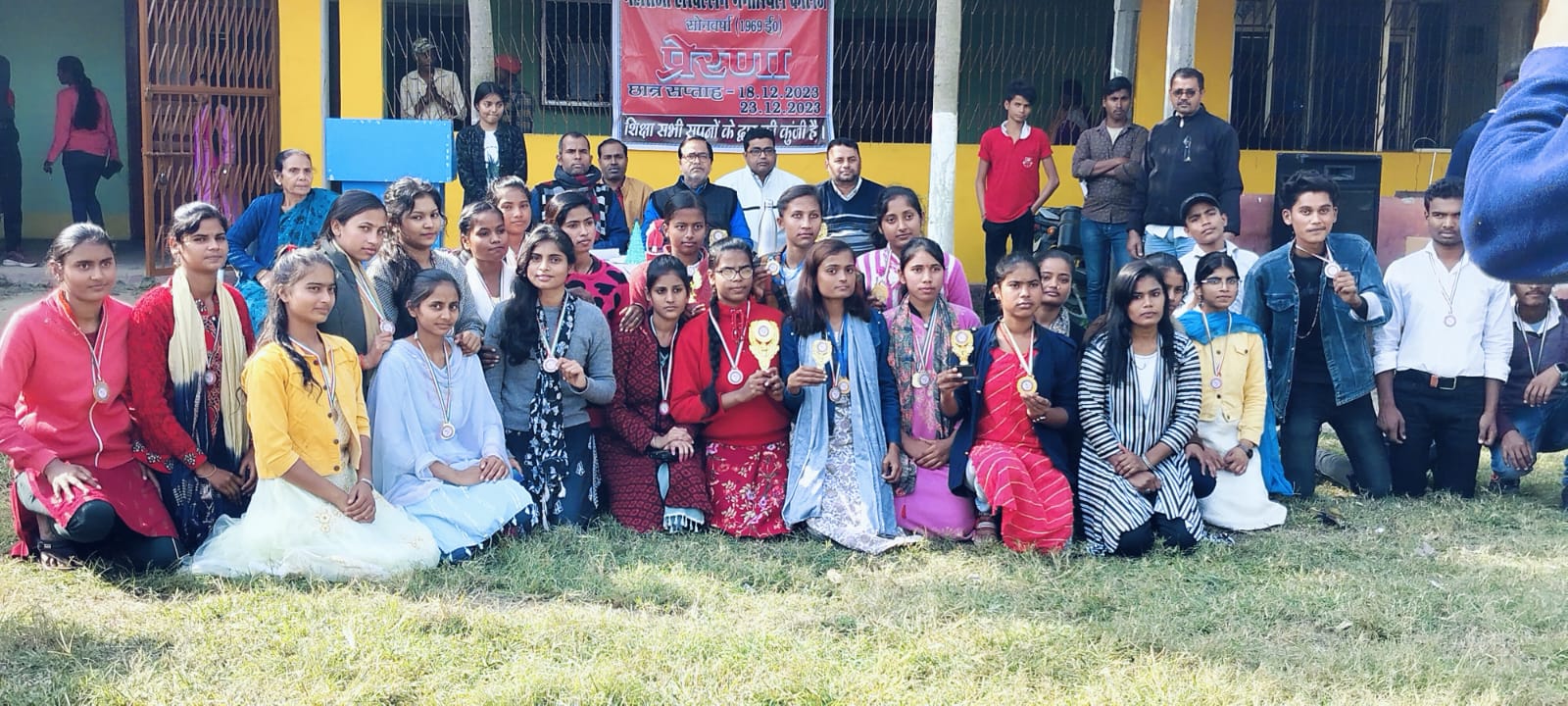 GOVERNANCE LEADERSHIP AND MANAGEMENT
LEADERSHIP & MANAGEMENT
PRINCIPAL
BURSARS /CONTROLLER OF EXAMS
HEAD CLERK
Regular meetings with Unviersity Members, and Alumni Association as per schedule.
Inputs from HODs, IQAC and Stake holders  for development.
ADMINISTRATIVE & ACCOUNTS STAFF
STRATEGY FOR DEVELOPMENT
Academic strategy
Infrastructure Strategy
Consultation with the UGC, Govt.  Of Bihar & University.
Academic Committee decides various Internal Examination
Empowerment Strategy
Empowering of Woman is done  by woman empowerment cell.
51
FINANCE MANAGEMENT
RESOURCE MOBILISATION
SOURCES:
STATE GOVERNMENT 
UGC GRANT 
MP /MLA 
ALUMNI
DEVELOPMENT  FEES
UTILIZATION:


BUDGET IS PREPARED BASED ON PERSPECTIVE PLANS  BY ACCCOUNT DEPARTMENT IN PRESCRIBED FORMAT ISSUED BY B.N. MANDAL UNIVERSITY, MADHEPURA.
PROCESS & MODE OF PAYMENT 
Purchases are made through open tender and published in website/Newspapers 
Major Civil works:  By state Govt/Central Govt. agencies.
Payment mode : Cheques/ NEFT/RTGS.
FINANCIAL MANAGEMENT AND RESOURCE MOBILIZATION
MODE  OF COLLECTION : All fees and fines, are collected through SBI Mobile Banking Counter at college & online  through SBI e-Collect  mode

AUDIT SYSTEM :
Internal audit				: Accounts Bursar & Internal auditor 
External Audit				: Govt. of Bihar , Finance Dept. 
Audit Report Compliance	          :Duly  complied
INNOVATION
Examination Management Solution System. 
Question setting by Internal faculty members.
Academic Calendar & Syllabus in website.
BEST PRACTICES
State Level Award / Felicitation for commendable contribution to the society by Shruti Kumari.
Institution won Gold Medal in Wrestling
SMS alert of all notifications
EMINENT PERSONALITIES VISITED OUR CAMPUS
His Excellency Dr. Prof.  Awadh Kishor Rai, Former Vice Chancellor B.N.M.U. Madhepura
 His Excellency Shri Ratnesh Sada, Minister of SC & ST Welfare, Bihar.
M.P. Shri Dinseh Chandra Yadav.
SWOC ANALYSIS
WEAKNESS
STRENGTH
Restricted freedom in curricular aspects.
 Lack of adequate accommodation for boys & Girls.
 English communication skill.
Vast campus
Large student 
Qualified and experienced faculty
CHALLENGES
OPPORTUNITIES
Opening of new courses.
Funds crunch. 
Large classes (more than 100  students to accommodate)
Well placed alumni pool.
Various courses will be started
INSTITUTION DEVELOPMENT PLAN
Construction of Women’s hostels for 500 students and an auditorium with a capacity of 1500. 

To upgrade  the college with B.C.A, B.P.Ed. BLISS, YOGA, and P.G. in all Subjects.
THANK YOU